Starter:
What is the difference between a rational and irrational number
What is the difference between a natural number and an integer
Convert the following denary numbers to 8-bit binary
93
47
125
202
Convert the following binary numbers to denary
11001100
10101010
11110101
11101111
Starter:
What is the difference between a rational and irrational number. Rational has terminating digits, can be represented as a fraction, no exact value, infinite series
What is the difference between a natural number and an integer can negative, natural numbers positive whole numbers
Convert the following denary numbers to 8-bit binary
93			0 1 0 1 1 1 0 1
47			0 0 1 0 1 1 1 1
125			0 1 1 1 1 1 0 1	
202			1 1 0 0  1 0 1 0

Convert the following binary numbers to denary
11001100		204
10101010		170	
11110101		245
11101111		239
Binary multiplication
Learning objectives
Multiply binary numbers
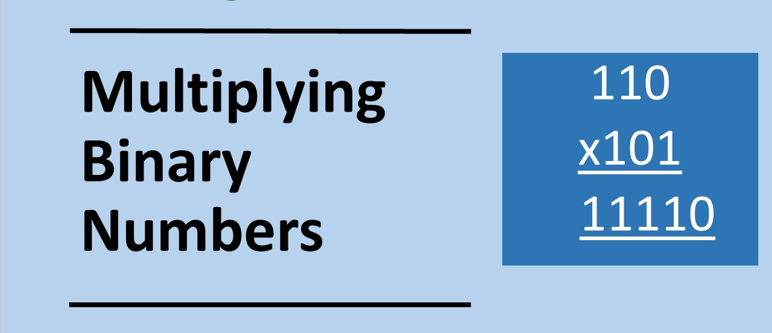 Multiplication binary Rules
Multiplication in binary is the same as it is in denary

02 x 02 = 02
12 x 02 = 02 
02 x 12 = 02 
12 x 12 = 12

010 x 010 = 010
110 x 010 = 010
010 x 110 = 010
110 x 110 = 110
Worked Example: Multiply the following two binary numbers
We can check by converting to denary:
1 1 1 02 = 1410
1 0 12 = 510
1 0 0 0 1 1 02 = 1410 x 510 = 7010
Worked Example: Multiply the following two binary numbers
We can check by converting to denary:
1 1 1 1 0 12 = 6110
1 0 0 12 = 910
1 0 0 0 1 0 0 1 0 12 = 6110 x 910 = 54910
Multiply the following binary numbers: Questions
Multiply the following binary numbers: Answers